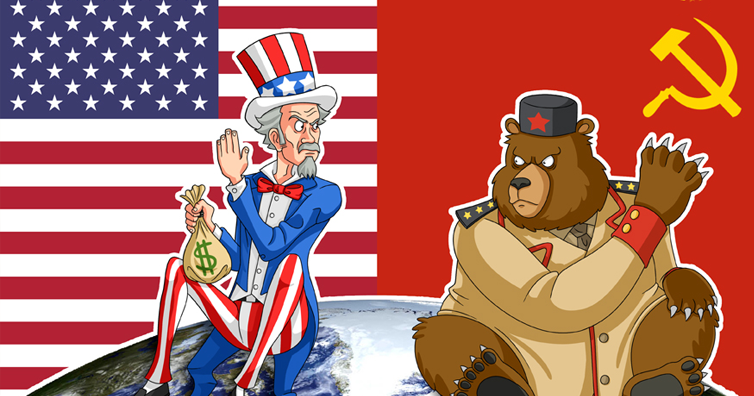 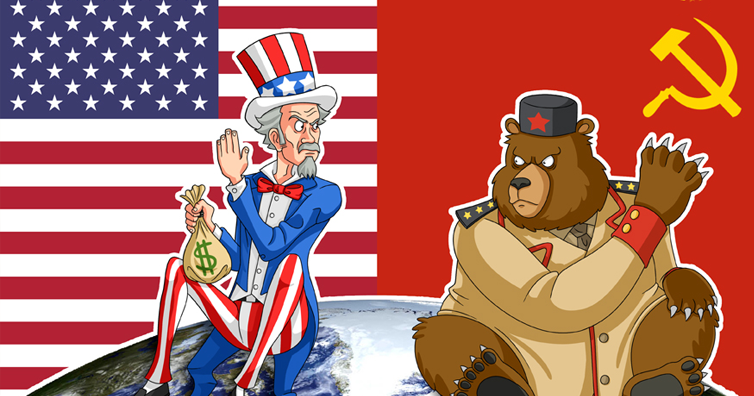 NL hyökkäsi Afganistaniin 1979- Päätti liennytyskauden- Talouspakotteet, SALT II- sopimuksen jäädyttäminen
Ronald Reagan USA:n presidentiksi vuonna 1980- Lupasi palauttaa Yhdysvaltojen mahdin- Lupasi myös vastustaa kommunismia kaikkialla maailmassa
Reagan: NL pahan valtakunta
Yhdysvallat alkoi panostaa paljon asevarusteluun- Ohjuspuolustusjärjestelmä Tähtien sota- Tähtien sota: NL ohjukset alas avaruudessa toimivien sateliittien avulla
Kylmä sota päättyy ja NL hajoaa
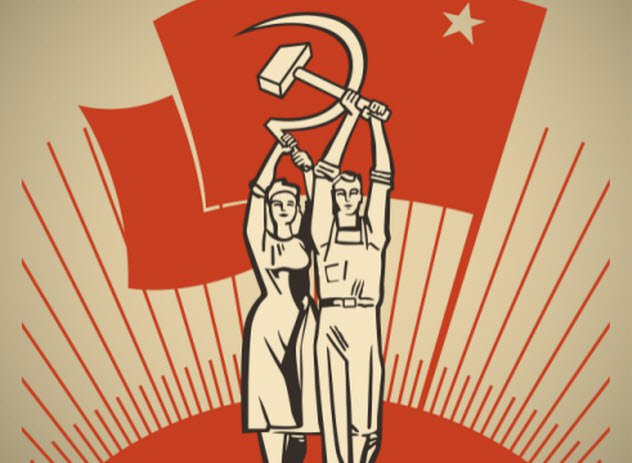 Miksi NL jäi jälkeen?
NL:a johti vuosina 1964-1982 Leonid Brezhnev- Valta kommunistisen puolueen byrokraateille ja KGB:lle- Kankea vallankäyttö lamautti yhteiskunnan. Pysähtyneisyyden aika
NL talous alkoi taantua- Vanhanaikainen raskas teollisuus haaskasi luonnonvaroja- Teollisuuden huono tila jäi NL johdolta huomaamatta öljyrahojen takia
Kolmas teollinen vallankumous eli informaatioteknologian käyttöönotto jäi toteutumatta -> elintaso jäi länttä jälkeen -> musta pörssi
Ideologinen kriisi
Raaka-aineista saadut rahat eivät riittäneet kattamaan tavaroiden osto menoja ja sotilasbudjettia
Ulkopuoliset paineet huojuttavat Neuvostoliittoa
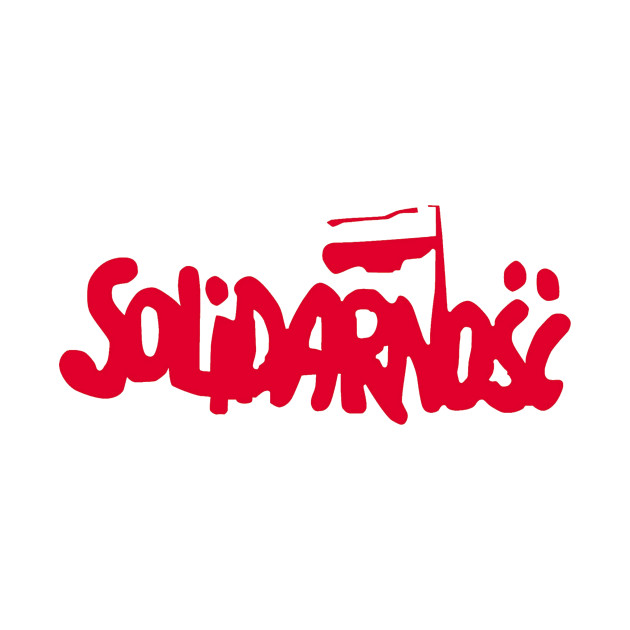 Afganistanin sota pahensi NL taloudellista ahdinkoa 1970-80-luvuilla- NL tuki kommunisteja Afganistanissa
Samaan aikaan Reaganin koventunut ulkopoliittinen linja huolestutti NL johtoa- Asevarustelu oli kallista- Ison armeijan ylläpitäminen oli kallista- Sosialistien tukeminen ympäri maailmaa osoittautui myös taloudellisesti rasittavaksi
Itä-Euroopassa 1980-luvulla Puolassa Solidaarisuusliike sai Puolan kommunistijohdon näyttämään heikolta
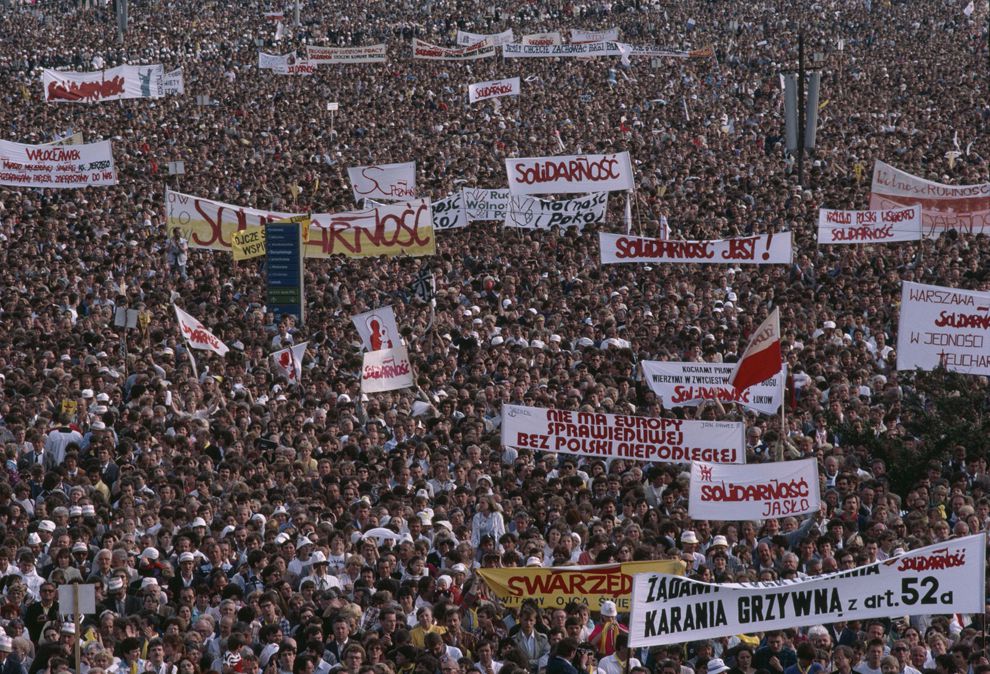 Ulkopuoliset paineet huojuttavat Neuvostoliittoa
Lopulta Puola taipui NL painostuksesta -> julistettiin sotatila- Solidaarisuusliike kiellettiin ja sen johto vangittiin- Kansa ja länsimaat kokivat nämä teot epäoikeudenmukaisina
1980-luvulla myös muissa itäblokin maissa alettiin kyseenalaistaa kommunistien yksinoikeuta valtaan- Vaadittiin esim. lehdistön kontrollin vähentämistä
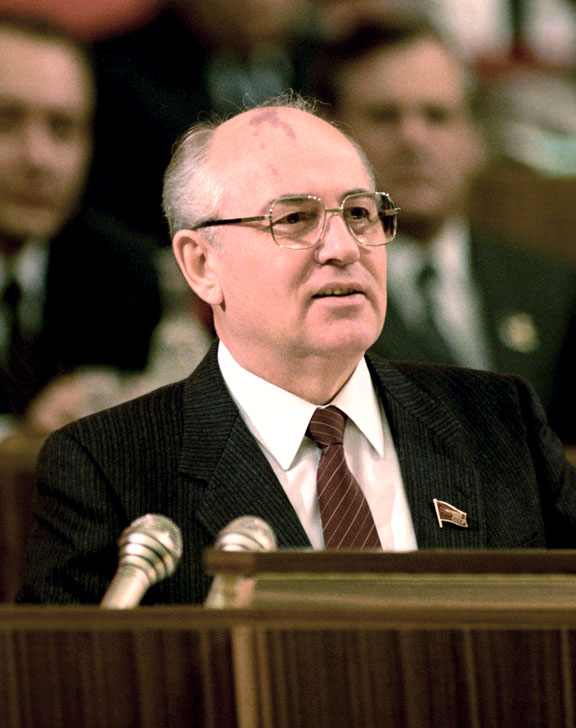 Gorbatshovin uudistukset vastatuulessa
NL johtoon vuonna 1985 uudistusmielinen Mihail Gorbatshov
Ensimmäisenä Gorbatshov ilmoitti haluavansa lopettaa asevarustelukilpailun- Useita supervaltojen välisiä asesopimuksia
Gorbatshov yritti uudistaa myös NL taloutta- Perestroika-ohjelma- Perestroikaan sisältyi mm. pienyritysten salliminen ja niiden päätäntävallan lisääminen- Perestroikan ensisijainen tavoite kuitenkin poliittinen: NL suurvalta-aseman säilyttäminen
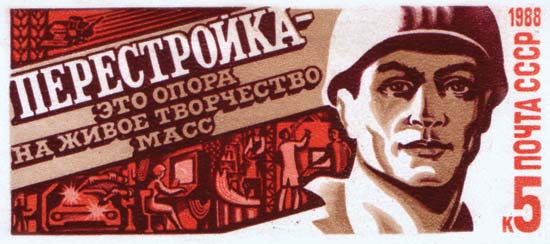 Gorbatshovin uudistukset vastatuulessa
Uudistusohjelman ongelma oli se ettei se puutunut sosialistisen järjestelmän perusteisiin- Valta säilyi kommunistisen puolueen johdolla- Raskasta teollisuutta ei muunnettu vastamaan yhteiskunnan tarpeita -> tavarapula
Perestroika eteni hitaasti. Gorbatshovia alettiin kritisoida NL:ssa- Turhautumista- Lisäksi Tsernobylin ydinvoimala onnettomuus vuonna 1986 
Glasnost- Tarkoitus lisätä sananvapautta- Uusia sanomalehtiä
Gorbatshov kahden tulen väliin- Uudistusmielisten mukaan liian hidas- Kovan linjan kommunistien mielestä liikaa uudistuksia
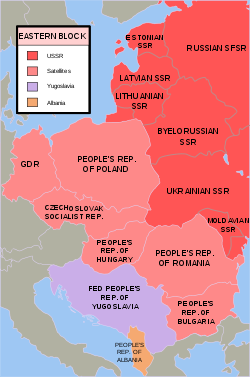 Itä-Eurooppa vapautuu
Itä-Euroopassa oltiin kyllästyneitä talouden vanhanaikaisuuteen ja poliittiseen pakkovaltaan- Uudistukset vähensivät NL arvovaltaa -> avoimempi kritiikki- NL rauhatahtoisuutta lisäsi Afganistanin sodan loppu 1989
Muutokset alkoivat Puolasta 1989- Puolan kommunistinen johto sopimukseen Solidaarisuusliikkeen kanssa dollarilainojen takia- Osittain vapaat vaalit 1989 kesällä –> Solidaarisuusliikkeelle murskavoitto- Puolaan ensimmäinen ei-kommunistinen pääministeri
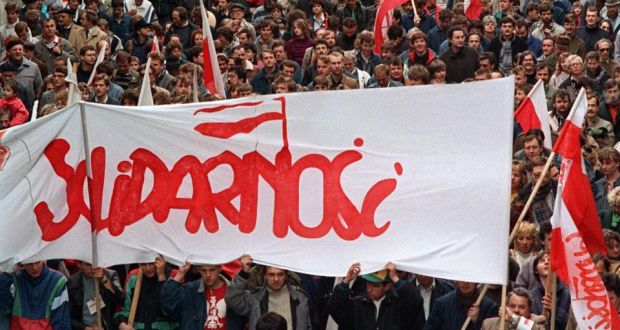 Itä-Eurooppa vapautuu
Gorbatshov julisti vuonna 1989, ettei Brezhnevin oppi ollut enää voimassa
Puolan jälkeen Unkarissa aloitettiin uudistukset- Vapaat vaalit kesällä 1989- Unkarin johtoon ei-kommunistinen hallinto- Länsimaat antoivat dollarilainoja- Unkari avasi rajansa länteen -> rautaesirippu alkoi murtua
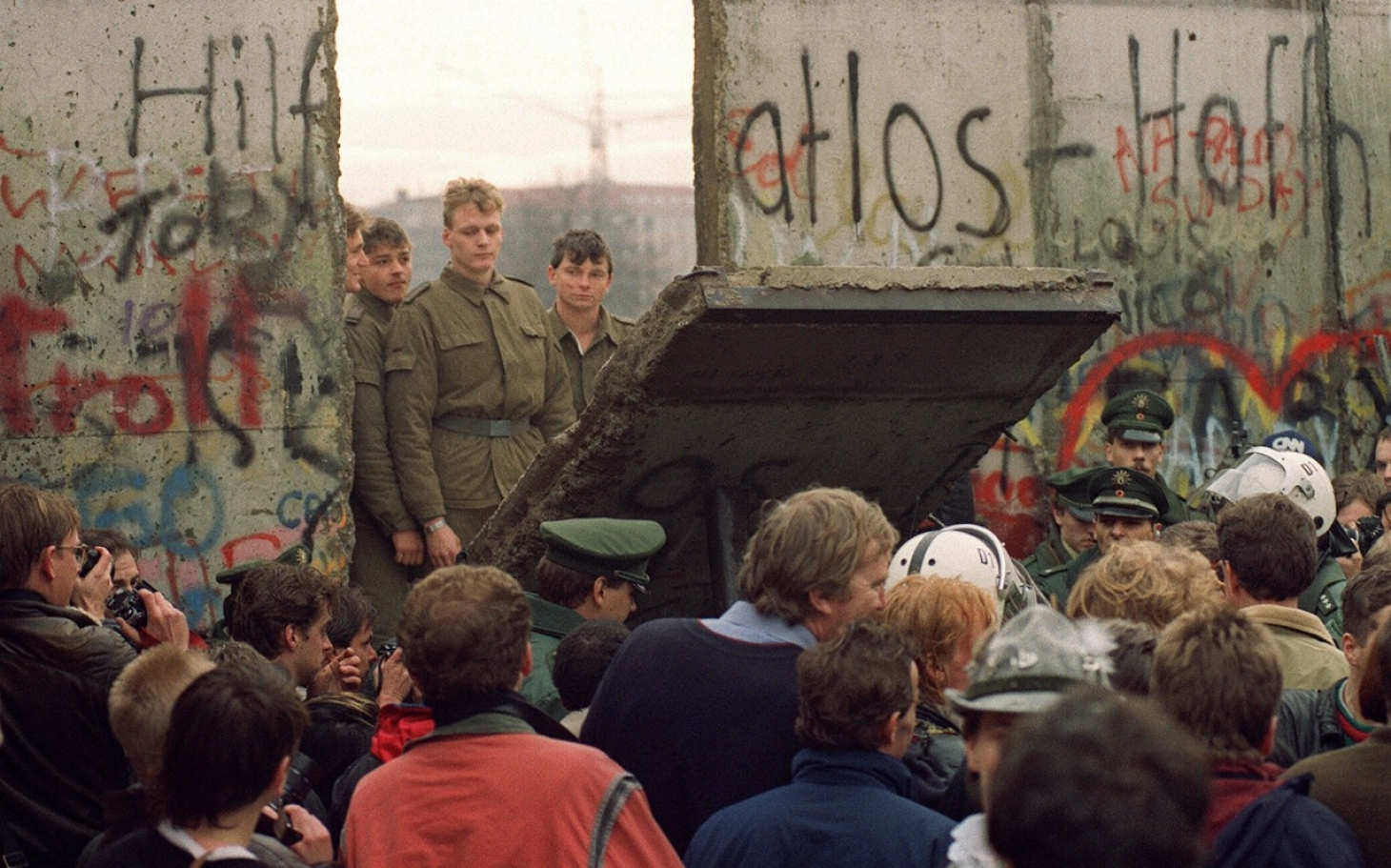 Berliinin muuri murtuu
Itä-Saksalaiset alkoivat 1989 kesällä kulkea Unkarin kautta länteen- toivoivat pääsevänsä Länsi-Saksaan
Honecker kutsui näitä ihmisiä hylkiöiksi- Itä-Saksa sulki tein Unkariin- Honecker joutui kuitenkin taipumaan ja päästi ihmiset länteen
Lokakuussa 1989 DDR:n juhlavuosi- Juhlien aikaan useita mielenosoituksia joissa vaadittiin uudistuksia- Kun mielenosoitukset vain jatkuivat Honecker erotettiin- Uusi johto alkoi valmistella uudistuksia- Hetkeä myöhemmin Berliinin muuri murtui
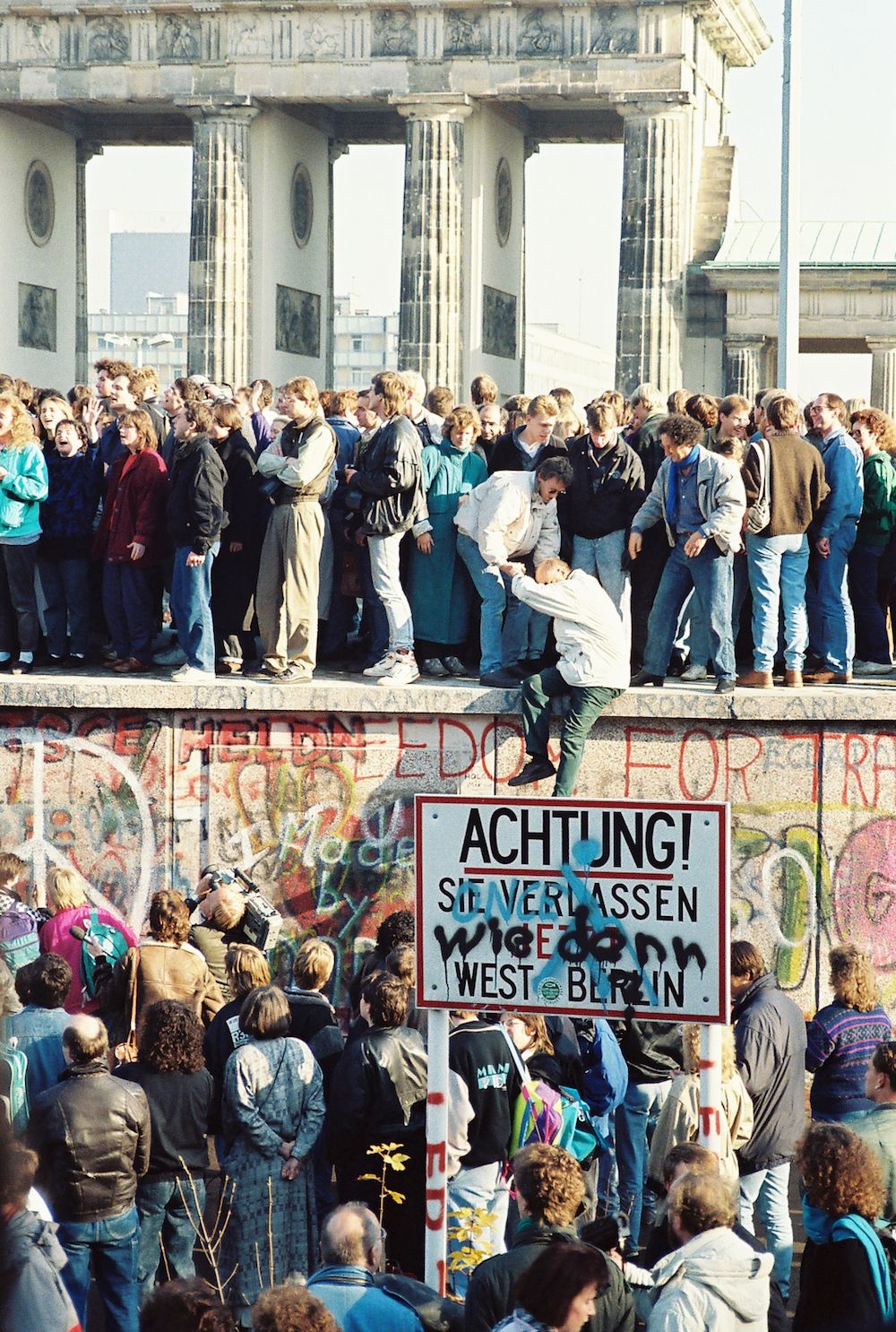 Kylmä sota päättyy Saksojen yhdistymiseen
Kun DDR oli lähtenyt demokratian ja uudistusten tielle muut seurasivat perässä- Tsekkoslovakia, jossa tapahtui samettivallankumous- Myös Bulgaria vapautui marraskuussa 1989
Romania ajautui väkivaltaisuuksiin- Maan johto käytti armeijaa kansaa vastaan, mutta lopulta hävisi
Lokakuussa 1990 Saksat yhdistyivät ja järjestettiin ensimmäiset vapaat vaalit sitten 1930-luvun
Molemmat supervallat tukivat- Yhdysvallat näki potentiaalisen liittolaisen- NL tarvitsi länsimaiden rahallista apua
Neuvostoliitto lakkaa olemasta
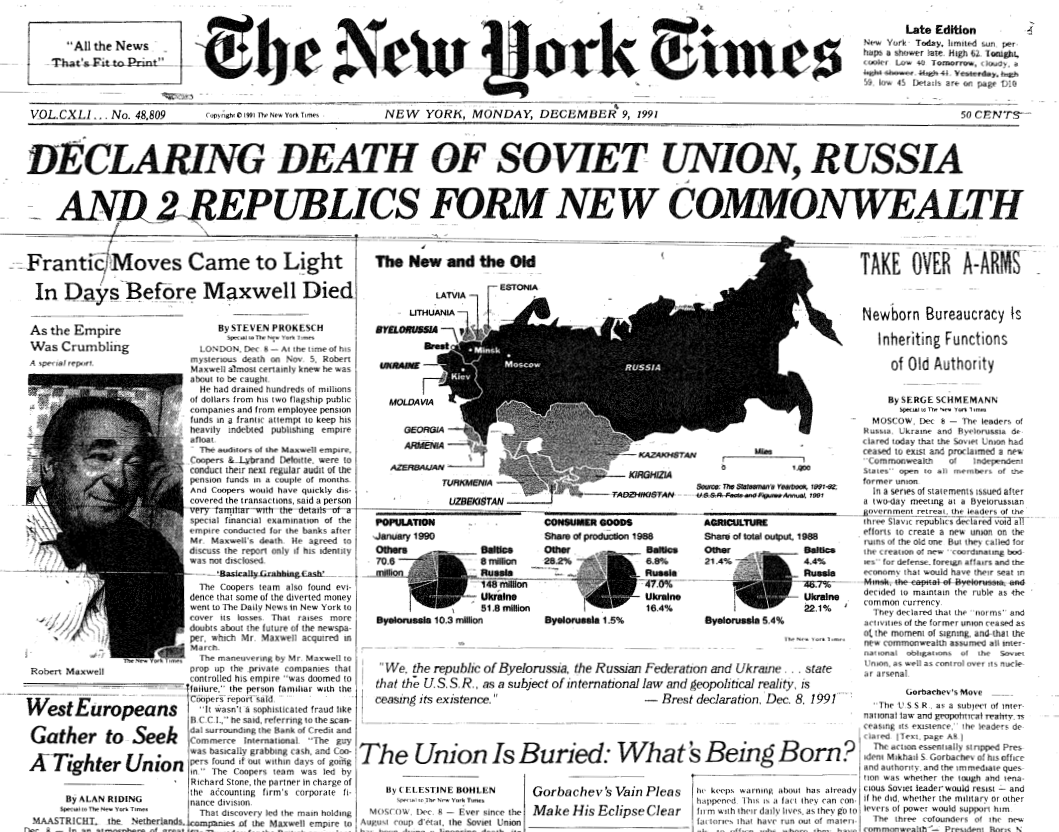 1990-luvulla Yhdysvallat ei rahoittanut NL taloutta ja NL talous joutui syöksykierteeseen- Taloudellinen ahdinko johti yhteiskunnan poliittiseen epävakauteen
Baltian maat julistautuivat itsenäisiksi vuoden 1990 kuluessa- NL lähetti armeijan Baltiaan
1991 kommunistisen puolueen johto ja kenraalit yrittivät kaapata vallan NL:ssa- Epäonnistui koska armeija ei suostunut
Vallankaappausyrityksen jälkeen neuvostotasavallat alkoivat julistautua yksitellen itsenäisiksi -> NL hajosi lopullisesti